APOYO GUÍA N° 15
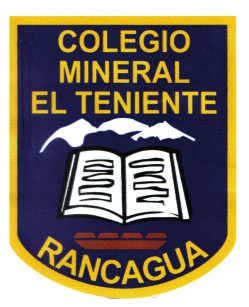 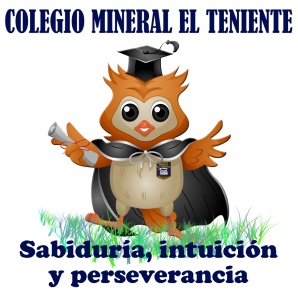 EJE TEMÁTICO: NÚMEROS Y OPERACIONES
PRIORIZACIÓN CURRICULAR, NIVEL 1: (OA 9): Demostrar que comprenden la división en el contexto de las tablas de hasta 10x10: representando y explicando la división como repartición y agrupación en partes iguales, con material concreto y pictórico; creando y resolviendo problemas en contextos que incluyan la repartición y la agrupación; expresando la división como una sustracción repetida; describiendo y aplicando la relación inversa entre la división y la multiplicación; aplicando los resultados de las tablas de multiplicación hasta 10x10, sin realizar cálculos..
O A de la clase: 
Resolver problemas de división aplicando la repartición o agrupación.
Colegio Mineral El Teniente
Tercer año Básico A – B y C
Maritza Medina Silva
¿Sabías que la división es la operación matemática más JUSTA?
La mamá de Cristian y Eduardo repartió 6 autos entre ellos. ¿Consideras que fue justa? ¿Cómo lo habrías hecho?
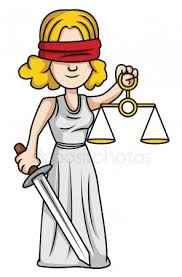 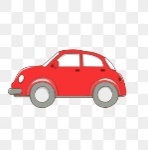 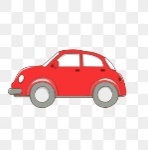 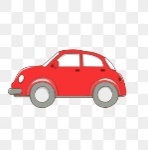 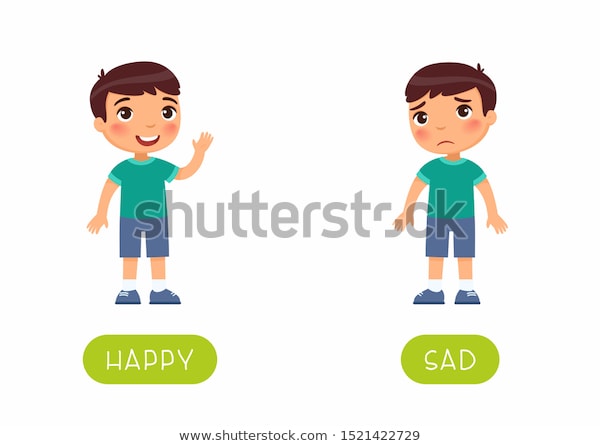 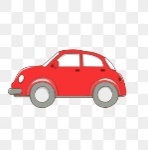 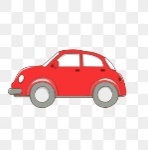 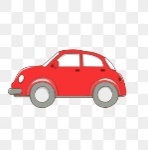 Si ella quería ser justa, debió repartir en igual cantidad de autitos para cada uno.
Cuando estamos dividiendo, estamos repartiendo en partes iguales, o formando grupos con la misma cantidad cada uno.
Elementos de la División
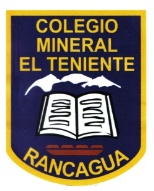 Dividendo
Divisor
Cantidad total que se divide o reparte
Cuociente o cociente
Resto o residuo
Resultado de la división
Lo que sobra
DIVIDIR
HAY DOS CONCEPTOS CLAVES PARA DIVIDIR
REPARTIR
AGRUPAR
Dividir en grupos iguales
formar grupos con la cantidad indicada
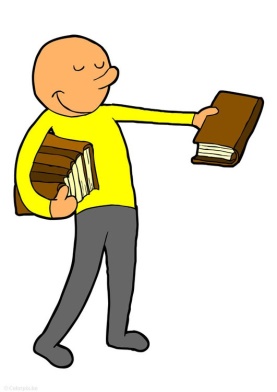 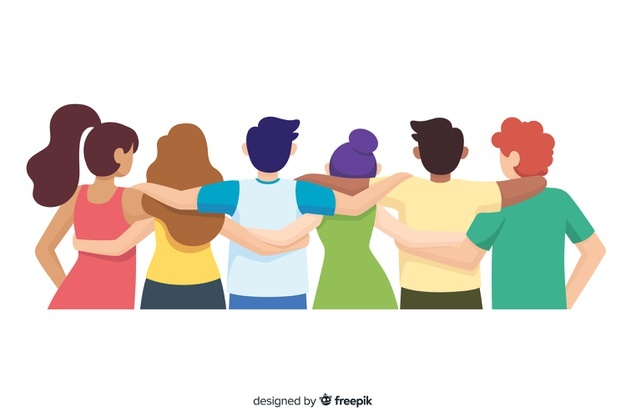 ¿ Cómo reparto?
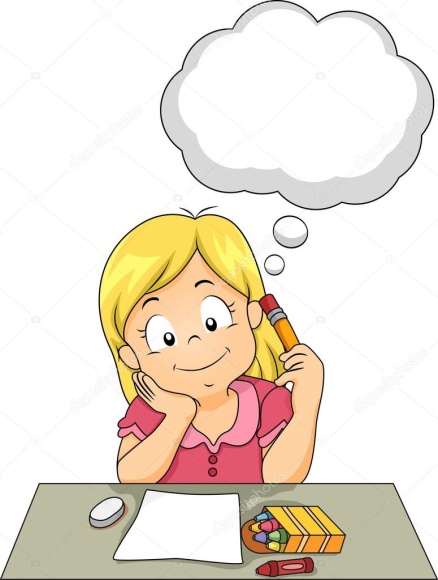 LA CANTIDAD TOTAL LA VOY A REPARTIR DE A UNO A LA VEZ EN CADA GRUPO. LA CANTIDAD DE GRUPOS LO INDICA EL DIVISOR.
18 : 3 = 6
CANTIDAD TOTAL
Cantidad de elementos que queda en cada grupo
Cantidad de GRUPOS en los que tengo que repartir
Grupo 3
Grupo 1
Grupo 2
REPARTIR en igual cantidad 8 rosas en 4 floreros. 
¿Cuántas flores quedan en cada florero?
8 : 4 = 2
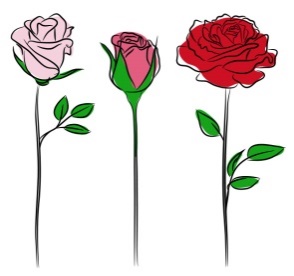 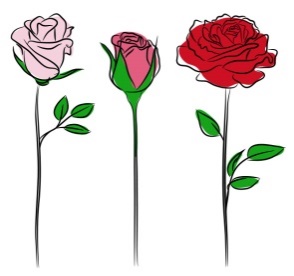 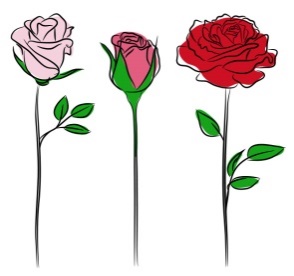 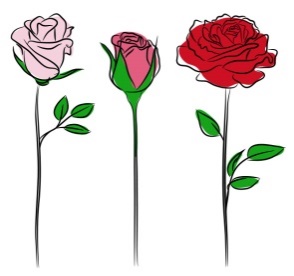 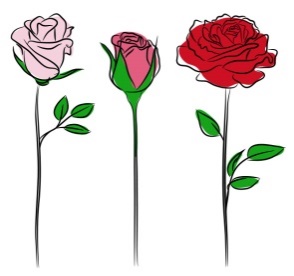 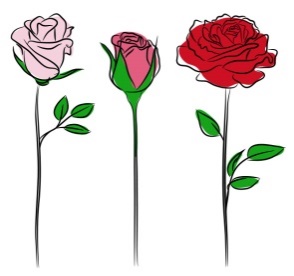 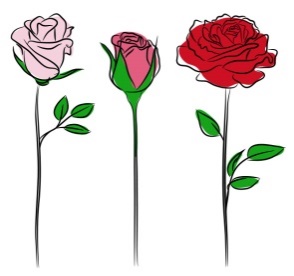 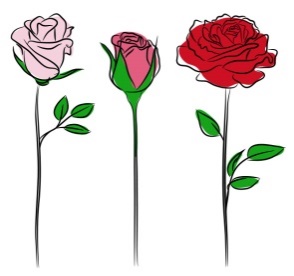 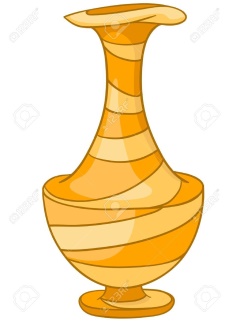 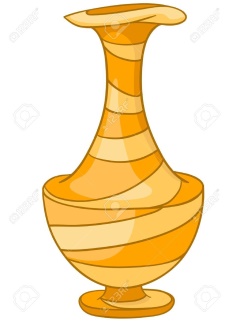 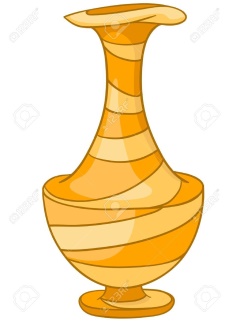 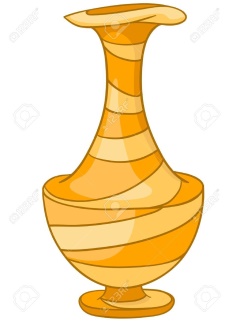 En cada florero quedan 2 rosas
¿ Cómo agrupo?
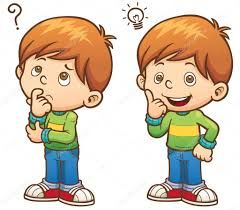 Vamos formando grupos de acuerdo a lo que indica el divisor.
18 : 3 = 6
CANTIDAD TOTAL
Cantidad de grupos que se forman
Cantidad que agrupo
3
2
1
4
5
6
AGRUPAR de a 7 niños en un curso de 21 estudiantes. 
¿Cuántos grupos se pueden formar? 
21: 7 = 3
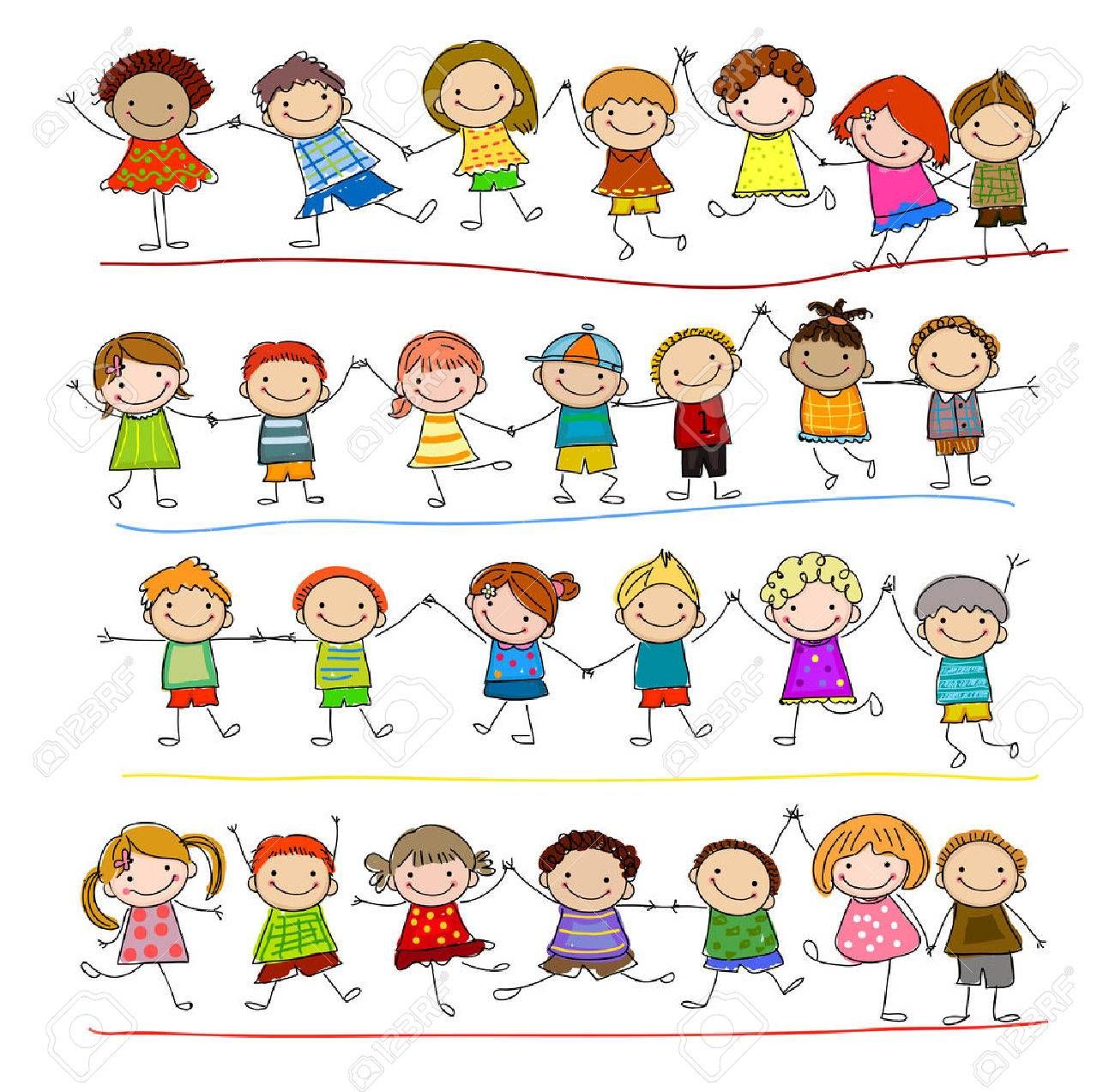 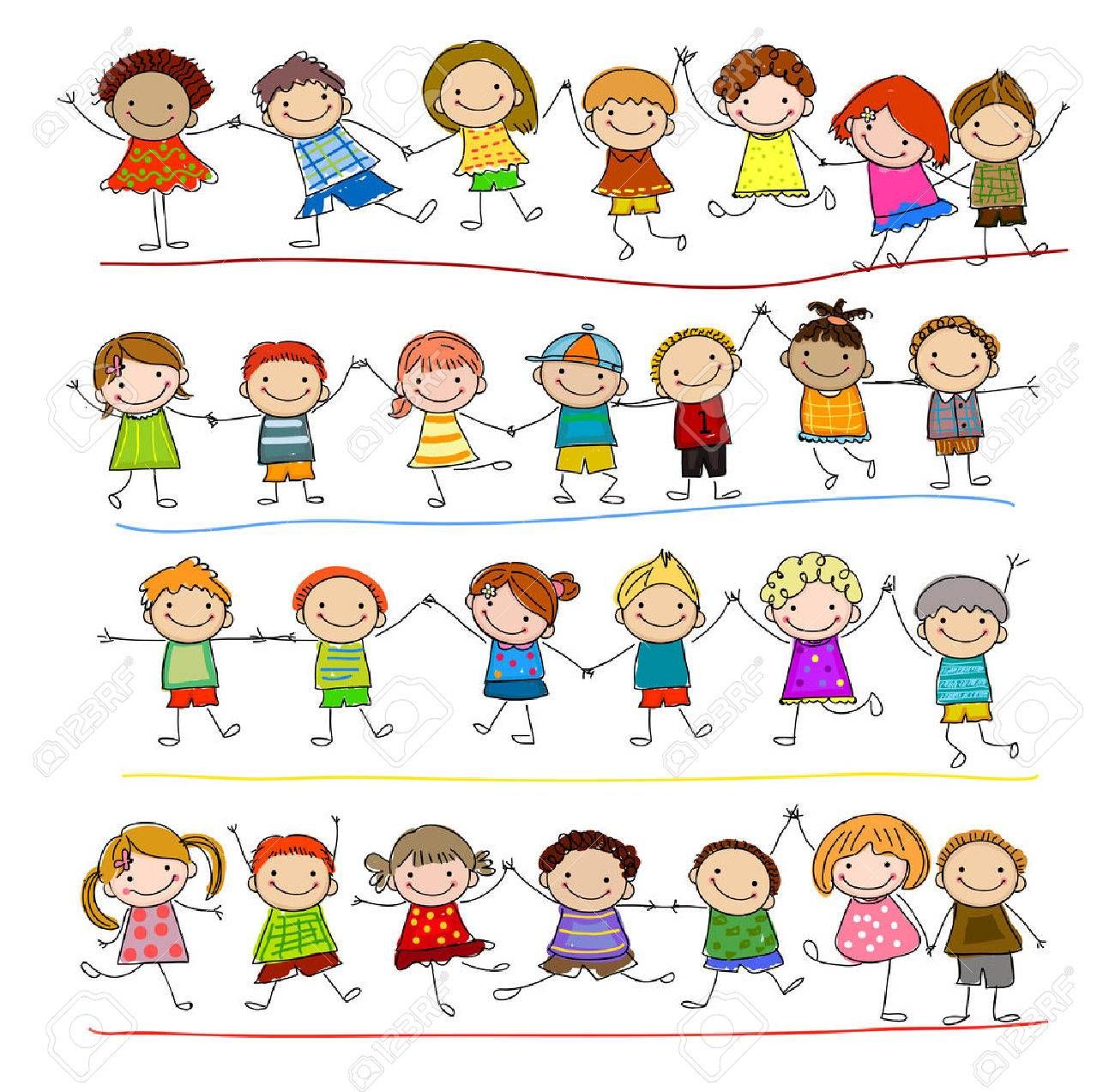 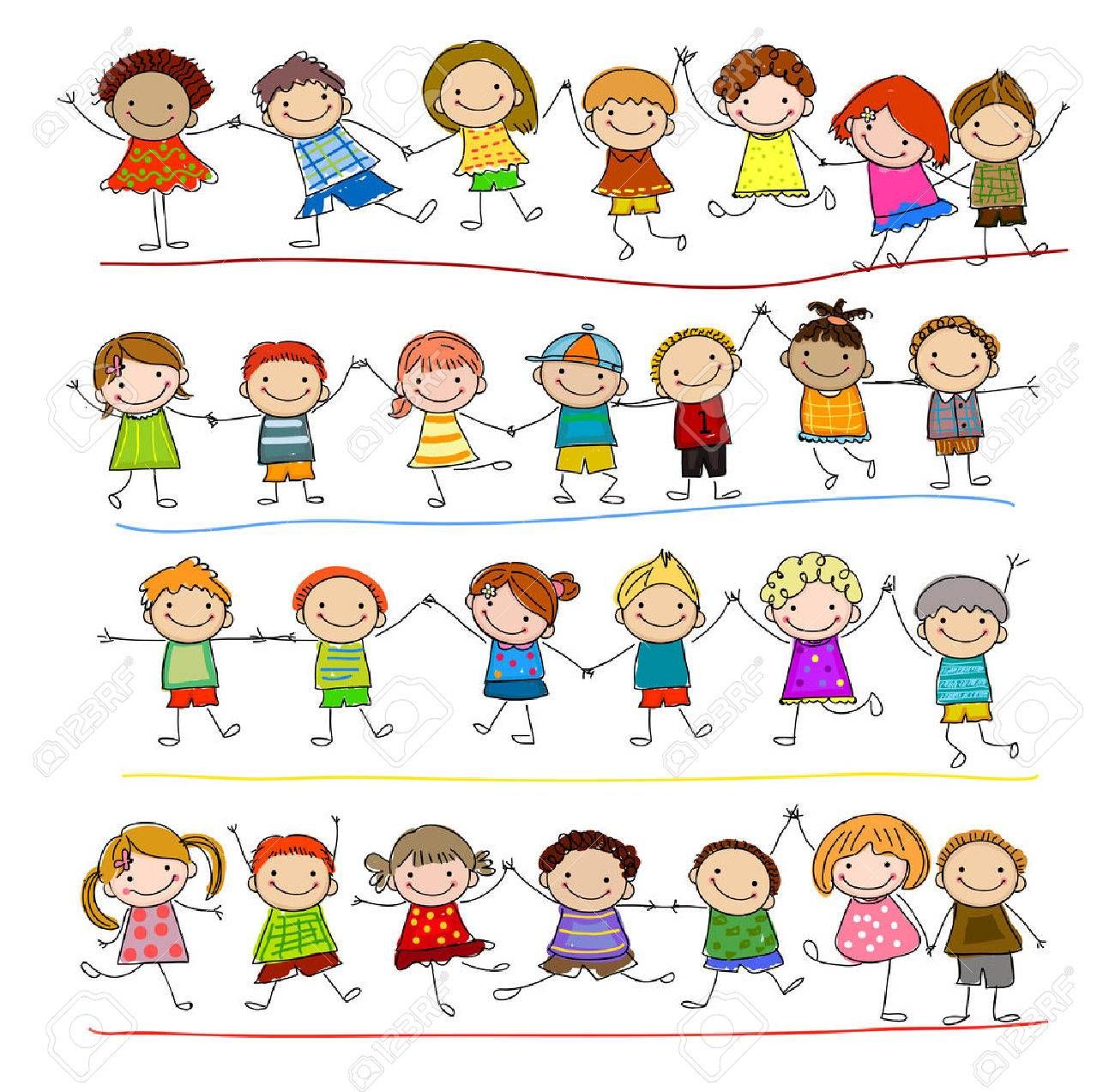 En cada grupo quedan 7 niños
AHORA APLICAMOS LO QUE APRENDIMOS.
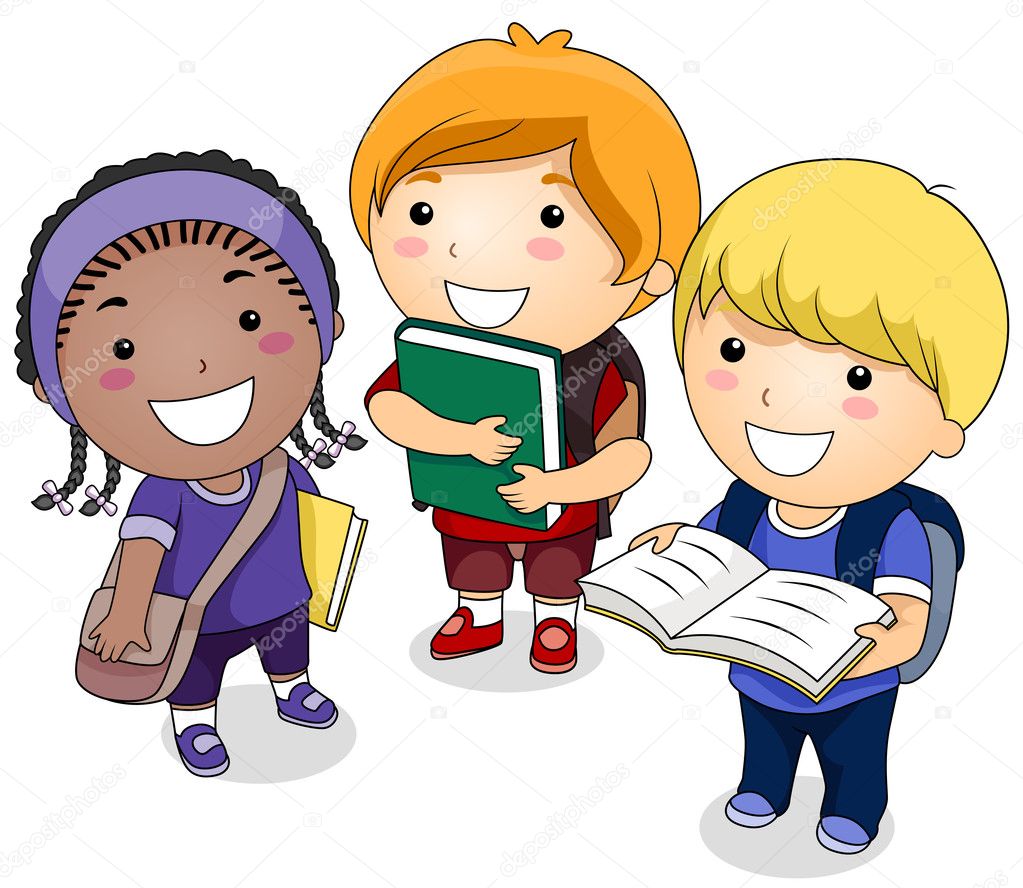 Tu puedes hacerlo
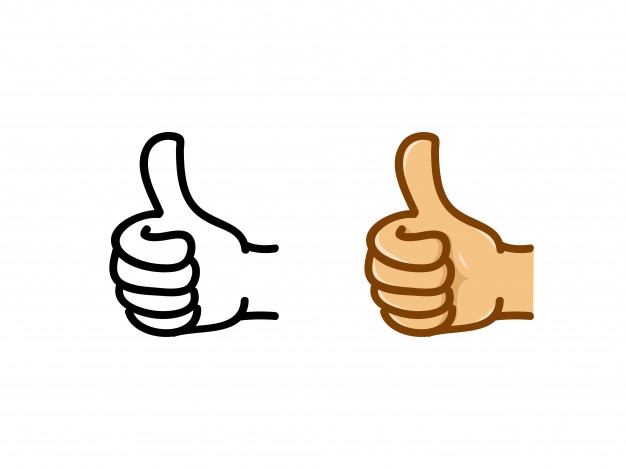